The Word of God
What should be my attitude toward the Bible?

Are the words of Jesus (red letters) more important than other parts?

Is the Bible fully trustworthy?

What does verbal inspiration mean?
1
The Word of God
Why are there different writing styles in Scripture?

How do we know the canon is correct?

How do I interpret what I read?

What does it mean to “rightly divide the word of truth”?
2
My Attitude Toward the Bible?
What was Jesus’ attitude?
 His exchange with the teachers in the temple 
                                                         – Luk.2:46-47
 His combat with Satan – Mat.4:3-10
 His preaching the gospel – Luk.4:16-21
 His combat with men – Joh.10:33-36
 His post-resurrection witness – Luk.24:44-45
3
[Speaker Notes: It Has Been Written – as spoken by Jesus - Mat.4:4, 7, 10; 11:10; 21:13; 26:24, 31; Mar.7:6; 9:12, 13; 11:17; 14:21, 27; Luk.4:4, 8; 7:27; 10:26; 18:31; 19:46; 20:17; 21:22; 22:37; 24:44, 46; Joh.6:41, 45; 8:17; 10:34; 15:25 (29 occs.)    Cp. Joh.5:46 (“he {Moses} wrote concerning Me”)
Conclusion – Jesus considered the Scriptures authoritative. We should approach them with reverence and trust.]
Words of Jesus
Whom did Jesus come to minister to?
 Jew first - Mat.15:21-28; Rom.15:8-9
 Even Samaria excluded for a time – 
                                               Mat.10:5-6
 How about the “other sheep”? – 
                                                 Joh.10:16
 Jesus held back some truth – 
                                               Joh.16:12-13
4
[Speaker Notes: Other Sheep – are Samaria, as shown in Joh.4:1-4 and following – in acc. with Jer.50:4-6; Eze.34:11-12]
Words of Jesus
Whom did Jesus come to minister to?
 Then post-resurrection – Acts 1:1, 6-8
 Even after Cornelius’ conversion – 
                                               Acts 11:19
 New revelation from Jesus to Paul – 
      Acts 9:1-6; Acts 26:13-16; Gal.2:7-9
 Post-Acts revelation from Jesus to 
       Paul – Eph.3:1-9; 4:20-21; 1 Tim.6:3-4
5
[Speaker Notes: Conclusion – the words of Jesus are contained throughout!]
Words of Jesus
Whom did Jesus come to minister to?
 on earth - Jesus spoke mainly to Jews – hardly ever to Gentiles
 FOR US - Jesus’ heavenly message to Gentiles via Paul has more reason to be in red letters, than His teaching in the Gospels
6
Is the Bible Trustworthy?
Inerrancy attested – 
 “Word of God” – Isa.40:8; 51:15-16; 
                                      Jer.25:12-13
 God’s word is truth – Joh.17:17; Ti.1:2
 God’s word tested – Psa.12:6
 Scripture fulfilled – Isa.55:10-11; 
    Mat.1:19-23; 2:14-15; 5:17-18;  
    Luk.24:44-46
7
[Speaker Notes: Word of God/Yahweh, God/Yahweh spoke, His word, My word – and can God err? – at least 1,304 occs.
Ti.1:2 – contrast the devil in Joh.8:44
Word of Truth – Psa.119:43; 2 Cor.6:7; Eph.1:13; Col.1:5; 2 Tim.2:15; Jam.1:18
Scripture (or that “spoken by the Lord”) Fulfilled (underline – Jesus cites fulfillment; zigzag underline – Jesus’ words fulfilled; italics – use pimplēmi vice plēroō) – Mat.1:22; 2:15, 17-18, 23; 4:14-15; 5:17; 8:17; 12:17-21; 13:35; 21:4-5; 26:54, 55-56; 27:9-10; Mar.14:49; Luk.4:21; 21:22; 24:44; Joh.12:38, 40; 13:18; 15:25; 17:12; 18:9, 32; 19:24, 36; Acts 1:16; 3:18; 13:27; Jam.2:23  (30 occs.)]
Is the Bible Trustworthy?
Inerrancy attested (ctd.) – 
 its indestructibility – Joh.10:34-35
 down to its smallest letter & stroke – 
    Mat.5:17-18  -    y  a
 its veracity – Joh.21:24-25
 its power – Gen.1:3; Heb.4:12
8
[Speaker Notes: Pen-strokes – calligraphy of Aleph may take as many as 7 strokes (http://www.youtube.com/watch?v=cZJVqC0rNHU)
Heb.4:12 – God’s word is living, alive!]
What About Verbal Inspiration?
“God-breathed” – 2 Tim.3:15-17
 God’s Spirit as author – 2 Pet.1:20-21
 the spoken, as well as written word of 
       God – Exo.4:10-12; Jer.1:9
 man’s mouth, but the Spirit’s voice – 
       Mar.12:36; Acts 1:16; 3:18, 21
9
[Speaker Notes: Theopneustos – God-breathed implies ‘infused by God’s spirit’
Spoken Word of God – not always part of the written word – e.g., prophets in the church (1 Cor.14:21-22)
Not always man’s mouth – Balaam’s donkey]
Why the diversity of writing styles?
“in diverse manners” – Heb.1:1-2
 “earthen vessels” – 2 Cor.4:3-7
 with such imperfect instruments,
    God has expressed His perfect word
10
[Speaker Notes: “in diverse manners” – should be read “in many manners” 
Earthen Vessels – the writers as individual instruments (quills) in the Lord’s hands – not robots wound up by Him!]
Is the received canon correct?
Peter recognized the authority of 
        Paul’s letters – 2 Pet.3:15-16
 attested by apostolic authority – 
                                    2 Tim.3:16
 Paul claimed to fill up the word of God
                                   – Col.1:25
 with the passing of the apostles came darkness – and debates over the canon
11
[Speaker Notes: Paul’s Letters – NB: “all his letters”
All Scripture = “every writing”
Our present canon – almost universally accepted by the mid-300’s
Times when God’s word was all but forgotten – but found out by a later generation – 2 Ki.21:1-11; major breach of the “law of kings” at Deu.17:14-20]
How do we correctly interpret?
Miles Coverdale’s guideline-
   “It shall greatly help you to understand Scripture, if you mark – 
not only what is spoken or written,
but of whom,
and to whom,
with what words,
12
How do we correctly interpret?
Miles Coverdale’s guideline (ctd.)-
at what time,
where,
to what intent,
with what circumstance,
considering what goes before and what 
     follows.
13
[Speaker Notes: It’s all about the Context!!!]
How do we correctly interpret?
Jesus was an interpreter – Luk.24:25-
       27, 44-45
 our discernment must be spiritual – 
       1 Cor.2:12-14
 we must take the job seriously – 
       2 Pet.3:16
 we should look for the literal meaning – i.e., the basic & customary meanings of words
14
[Speaker Notes: Methodology – “interpreting spirituals by spirituals” – comparative method  - let Scripture interpret Scripture
Customary Meanings – why I often consult Moulton & Milligan]
How do we correctly interpret?
How was the text understood by its original audience?

 Grammatico-Historical Method
15
[Speaker Notes: Grammatico-Historical Exegesis – the conservative method of interpretation]
What about figures of speech?
figures add meaning and emphasis
 some examples-
 polyptoton – Gen.2:17
 hendiadys – Gen.3:16
 heterosis – Heb.9:22-24
16
[Speaker Notes: Polyptoton – many inflections
Hendiadys – one through two
Heterosis – exchange (one grammatical form for another)]
What about allegories?
not as frequent as some would teach 
 some examples-
 Eze.17:1-10 (parable)
 Gal.4:21-26 (allegory)
 Rom.5:14 (type)
 Heb.8:4-5 (pattern, shadow)
 1 Pet.3:20-21 (antitype)
17
[Speaker Notes: Allegory – Figures of Speech, p.748, preamble to article on Allegory
Heb.8:4-5 – “example” = hupodeigma; “shadow = skia; “pattern” or “type” = tupos
1 Pet.3:20-21 – “figure” = antitupos]
What about allegories?
beware wholesale spiritualizing 
 it can become a slippery slope
 Bible truth can become whatever you 
       want or imagine to be true
 Example – allegorizing the 7 churches 
       of Revelation into 7 church ages
18
[Speaker Notes: Another Example – trying to make the Babylon of Rev.17 into some other city or country.]
A literalist approach
explore the lexical meanings of words 
 understand the historical framework
 understand grammatical usage
 recognize idioms
 concordant searches of words and 
       phrases to find parallels
 employ the guideline of 1st occurrence
19
[Speaker Notes: Guideline of 1st Occurrence – usually confined to a single book, sometimes a cluster of books (Pastorals)
– e.g., comparing Gen.1:1 with Rev.22:13 (bookends) we find Christ as Creator. Col.1:16-18 further illuminates.]
How to rightly divide?
“rightly divide” = orthotomeō – 
                                                     2 Ti.2:15
 try (test) the things that differ -  
                                                     Phi.1:9-10
 literary structure of texts
 alternation
 introversion
20
[Speaker Notes: Orthotomeō  – some would say “cutting straightly” – read M&M article; orthōs  means “uprightly”; ergo, “teach (or ‘handle’) uprightly” as a derived meaning
“Rightly Divide” – an etymological meaning of orthotomeō  - perhaps justified by the 1st occurrence of the root tom- in Gen.15:11.
2 Tim.2:15 – note that rightly dividing yields God’s approval!
LXX precedents – Pro.3:6 – “divide aright your paths” – i.e., divide the right hand from the left; Heb. yâshar (“direct”) means “make straight (or ‘smooth’)”, “esteem right” and “approve”!  ----  also Pro.11:5 – “righteousness of the blameless makes smooth his way” (Hebraism), i.e., takes the bumps out of the road
Phi.1:10 – dokimazō – to prove, so as to approve; ta diapheronta – things differing in a superior way, or just differing
Phi.1:10 – yes, Test the word of God – even as God told Israel to test Him! (Mal.3:10)
An example of rightly dividing – same phrase in Rom.2:17-20, which relates to the Jew in the context of the Law – however, in Phi.3:8 Paul renounces the excellent things of the Jew for the excellence of the knowledge of Christ!
Literary Structures – called “Correspondence” by Bullinger, “Parallelism” by others – such constructions should not surprise us, as we all tend to use outlines to organize our thoughts]
Example of introversion
A.  Himself a ransom for all, the testimony in due seasons     1 Ti. 2:6 
	B.  in later seasons some will fall away from the faith     1 Ti. 4:1 
	     C.  the appearing ... in due seasons will show the King of kings     1 Ti. 6:14-15 
	   B.  in the last days will come difficult seasons 	    2 Ti. 3:1 
A.  manifested in due seasons His word in the proclamation     Ti. 1:3
21
[Speaker Notes: This example – shows how the use of a single word or phrase across a book or related books can yield structure to the teaching
Introversion – note the central theme, toward which everything else is leading, or pointing]
Example of alternation
Mat.6:19-20

Lay not up … treasures upon earth
moth and rust corrupt
Thieves break through and steal

a.  But lay up … treasures in heaven
neither moth nor rust corrupt
thieves do not break through nor steal
22
[Speaker Notes: Alternation – emphasizes comparison of equivalent elements – either for confirmation, or for contrast]
How to rightly divide?
Numbers – may help confirm 
	interpretations of text
 Massoretic care of the text – they used word counts as a “fence” to guard the integrity of the word, in its transmission
 Study God’s word as a science!
23
[Speaker Notes: Number in Scripture – Bullinger
Massoretic scribes – figured the middle word of the Torah and even its central letter!]
Summarizing
Treat God’s word like His person, as if He were talking face-to-face with you
 You will never get beyond a surface understanding, without some analysis
 Compare spirituals with spirituals, then rightly divide them
 Remember, it is all “profitable” for learning & exercise of the Christian life
24
[Speaker Notes: Theopneustos – it’s infused by God’s Spirit, His being]
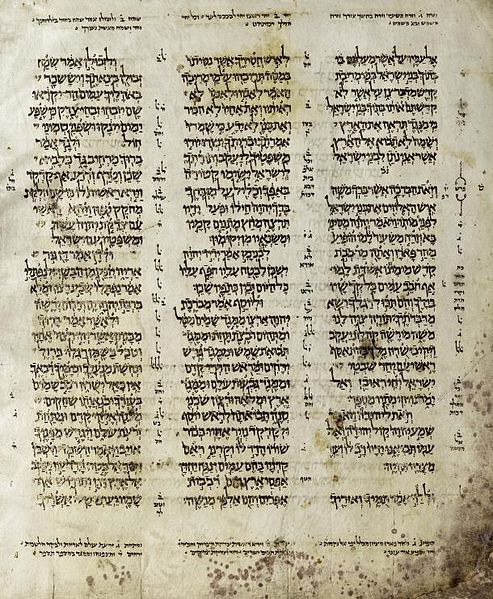 25
[Speaker Notes: Fm. Aleppo Codex (10th Cent. AD), pg. fm. Deuteronomy, Wikipedia]